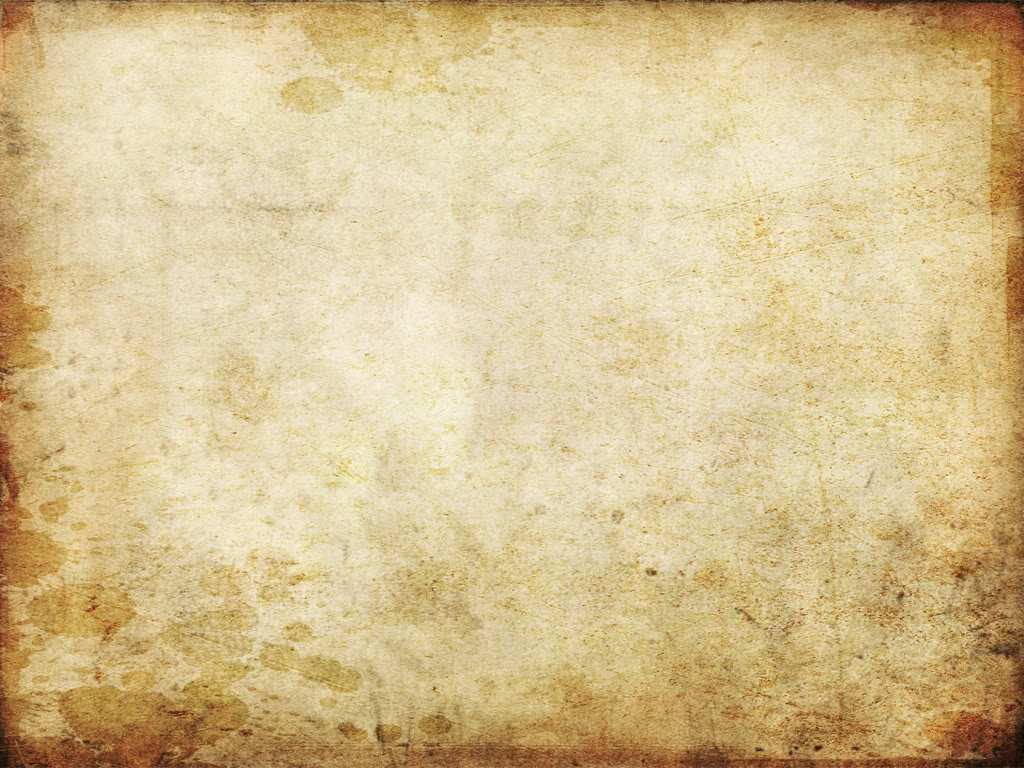 ДОСЛІДЖЕННЯ ЧАСТКОВОЇ ПІДРОБКИ ДОКУМЕНТІВ
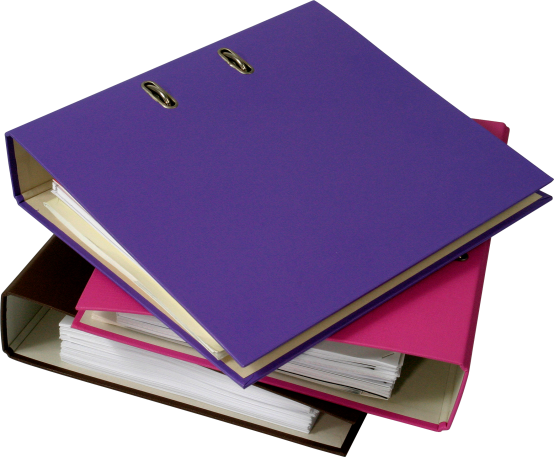 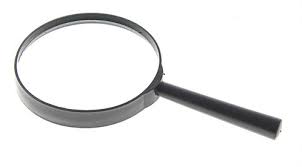 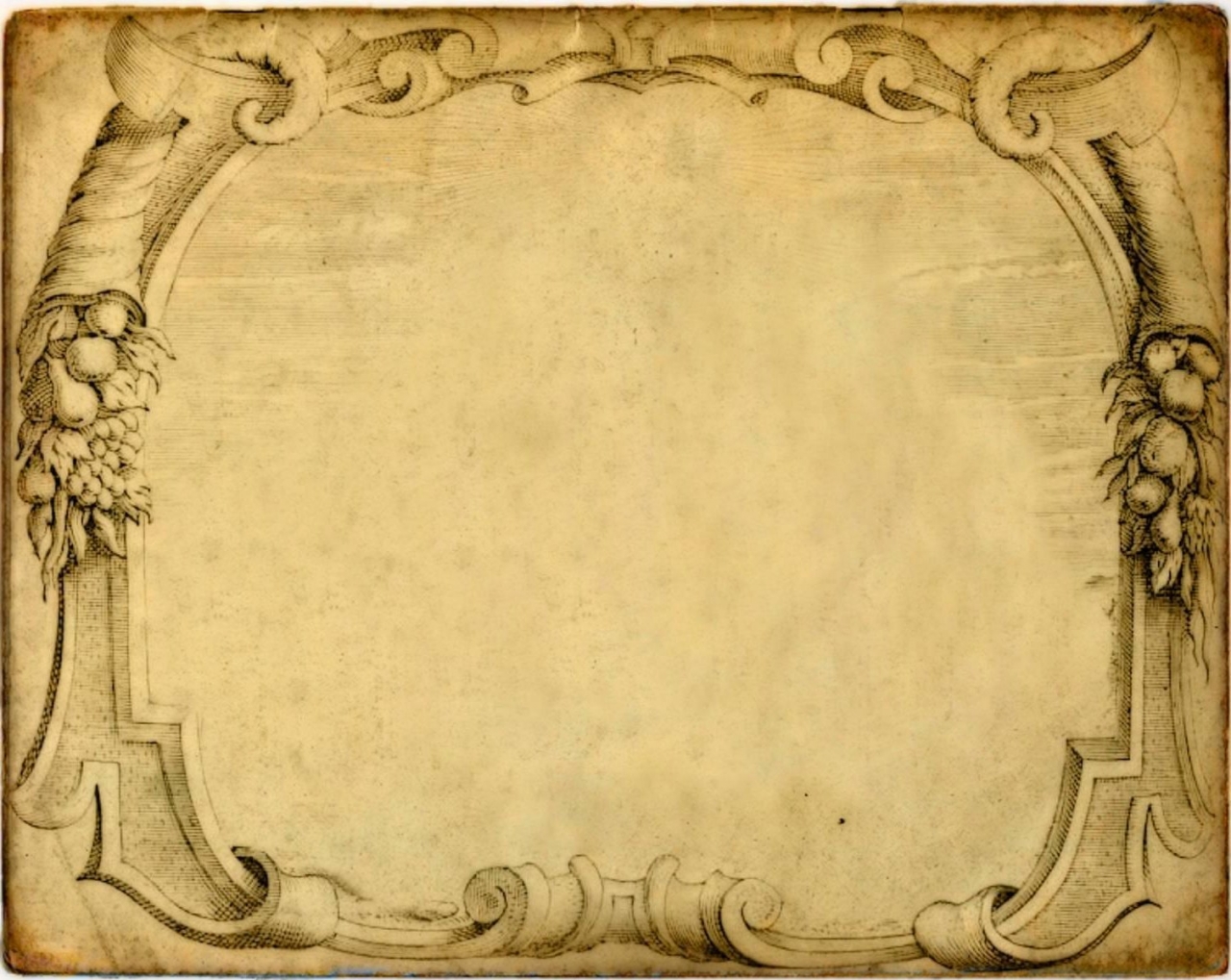 Під документом у його техніко – криміналістичному значенні розуміють матеріальний об’єкт дослідження, що являє собою предмет, на якому мовними знаками зафіксована інформація, призначена для її передачі у часі та просторі.
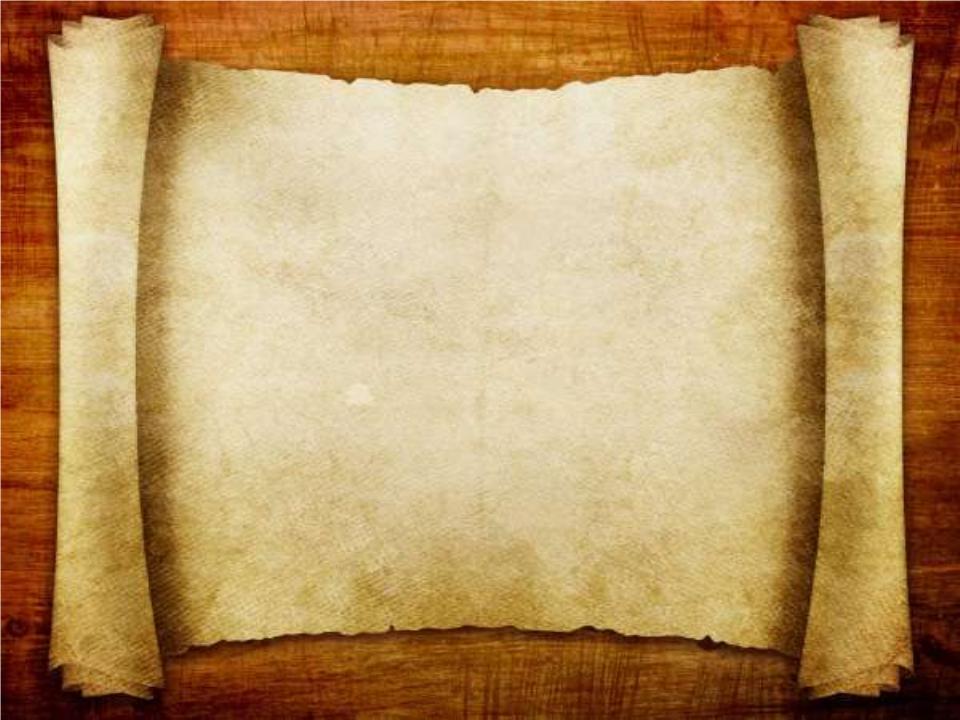 Документи – це штучні (створені людиною) предмети матеріального світу, головне призначення  яких – містити інформацію та передавати її у часі та просторі.  Ці якості документа забезпечуються його реквізитами та матеріалами.
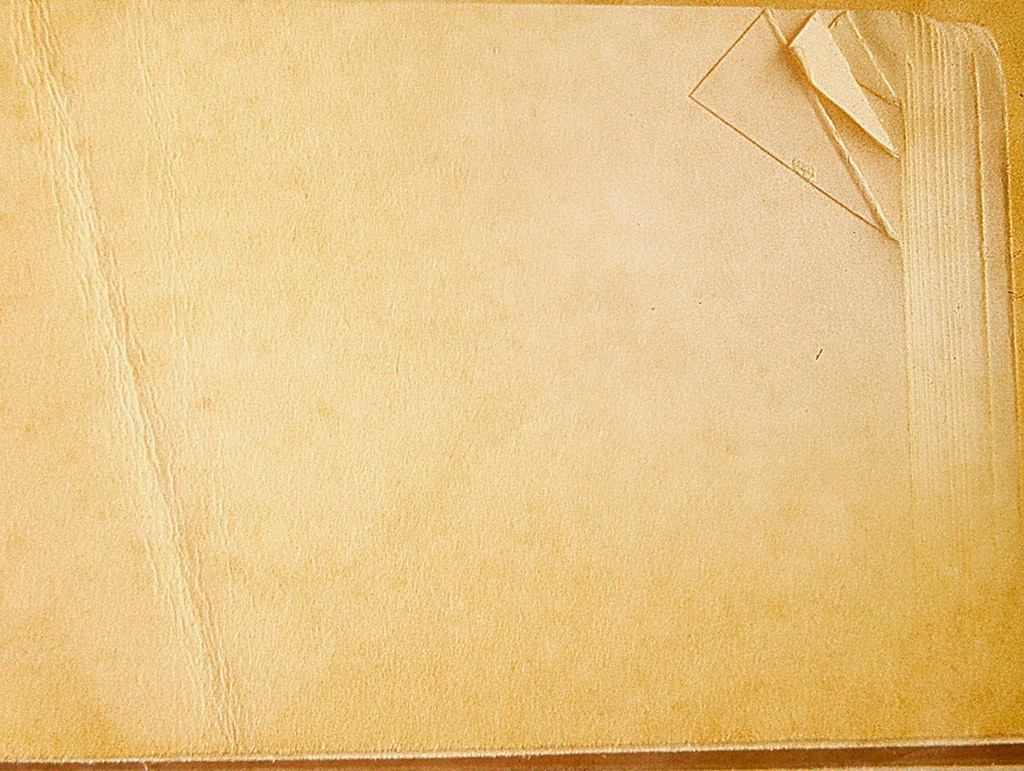 Реквізити документа:
 відбитки друкарських форм (друкарського шрифту, машинописного шрифту, штампів, печаток тощо);
рукописні тексти (записи у вигляді тексту, підпису, цифрові та інші позначення);
фотознімки на документах;
позначення компостерів та інші відмітки, нанесені перфорацією або іншим способом, крім відтисків друкарських форм, або такі, що нанесені від руки.
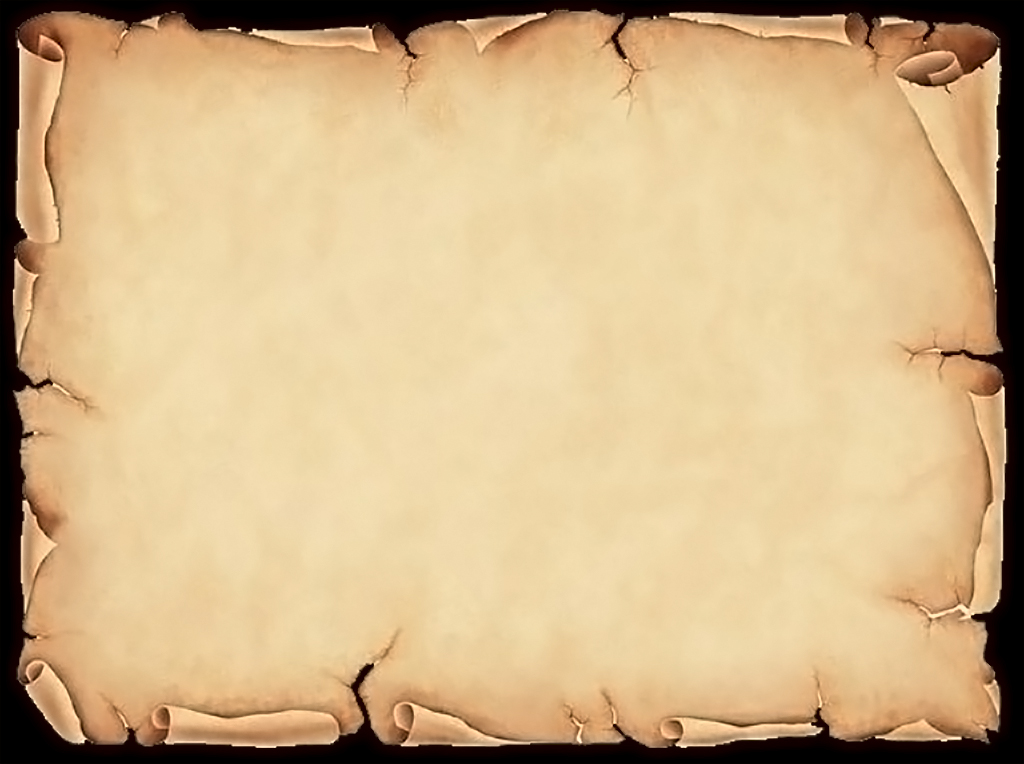 Як відомо, підробка документів буває повна та часткова (внесення змін у первісний зміст документів)
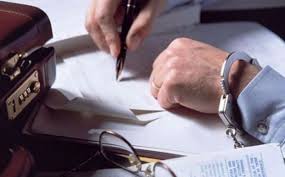 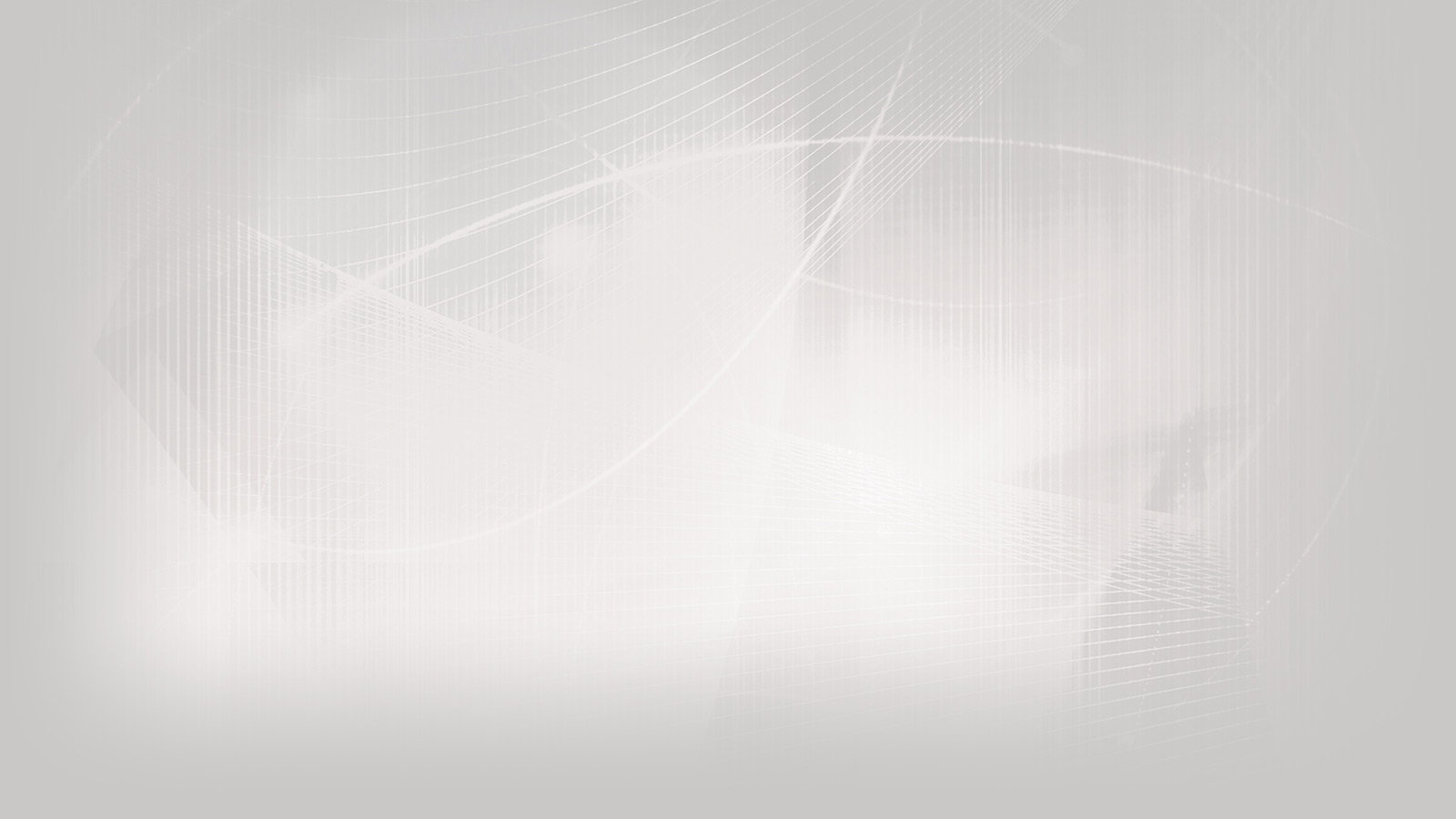 Розрізняють способи часткової підробки:
 дописка (додрукування);
 механічна підчистка;
 хімічне травлення, змивання;
 заміна частин документа, переклеювання фотознімків.
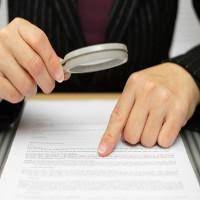 Дослідження документів з метою виявлення підчистки
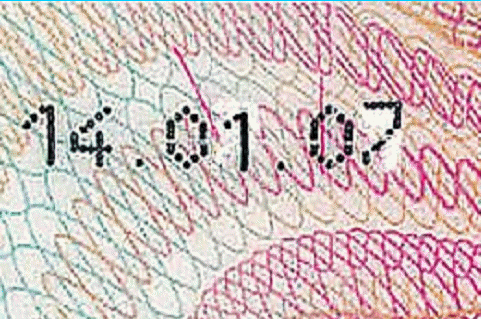 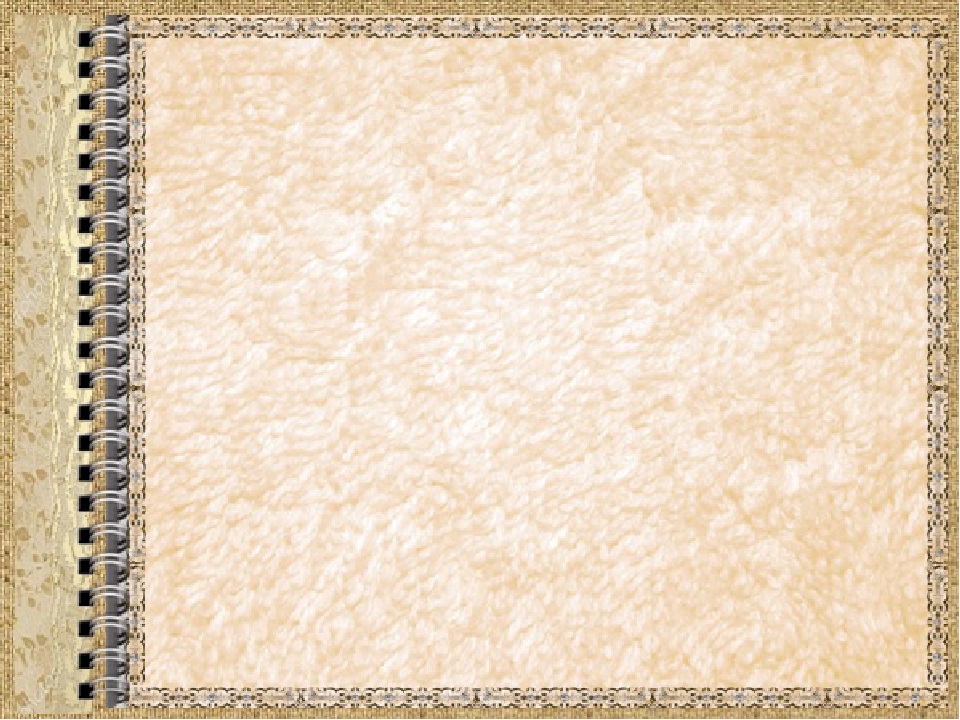 Дописування – спосіб зміни первісного змісту документа, за якого нові записи або окремі штрихи (елементи літер, цифр та інших позначок) вносяться у вільні місця документа (поміж рядками, словами та знаками).
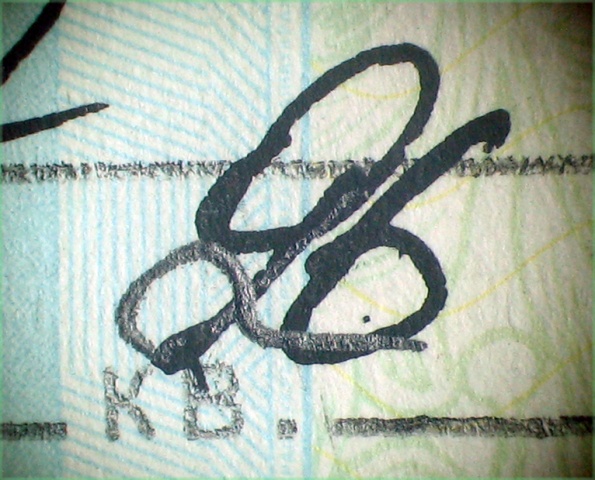 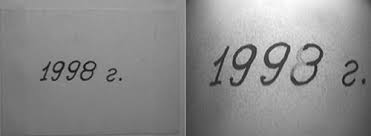 Виявлення підчистки та дописки у документі
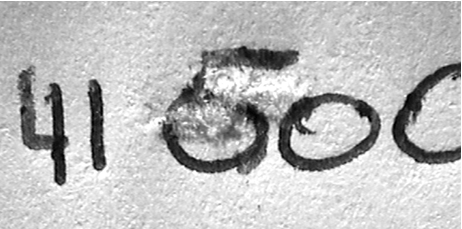 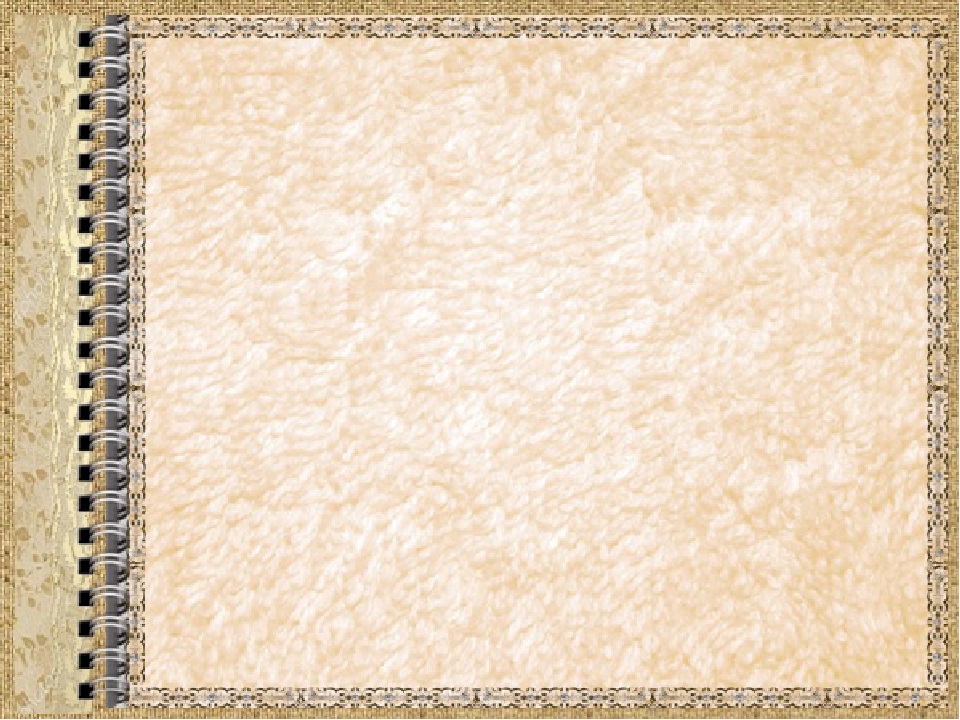 Підчистка – один зі способів зміни первісного змісту документа, при якому штрихи, знаки або слова видаляються механічними засобами (тертям гумкою або за допомогою голки, леза тощо).
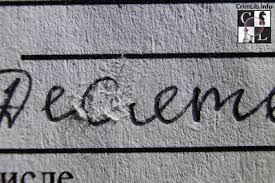 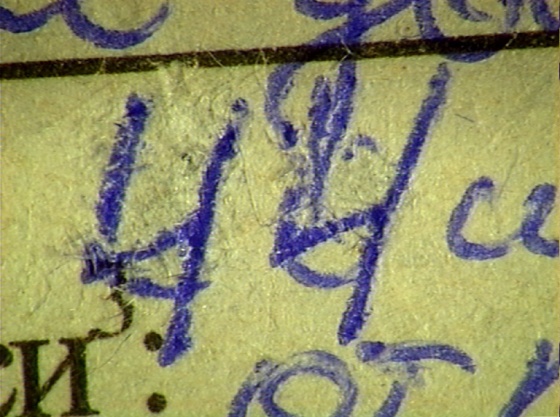 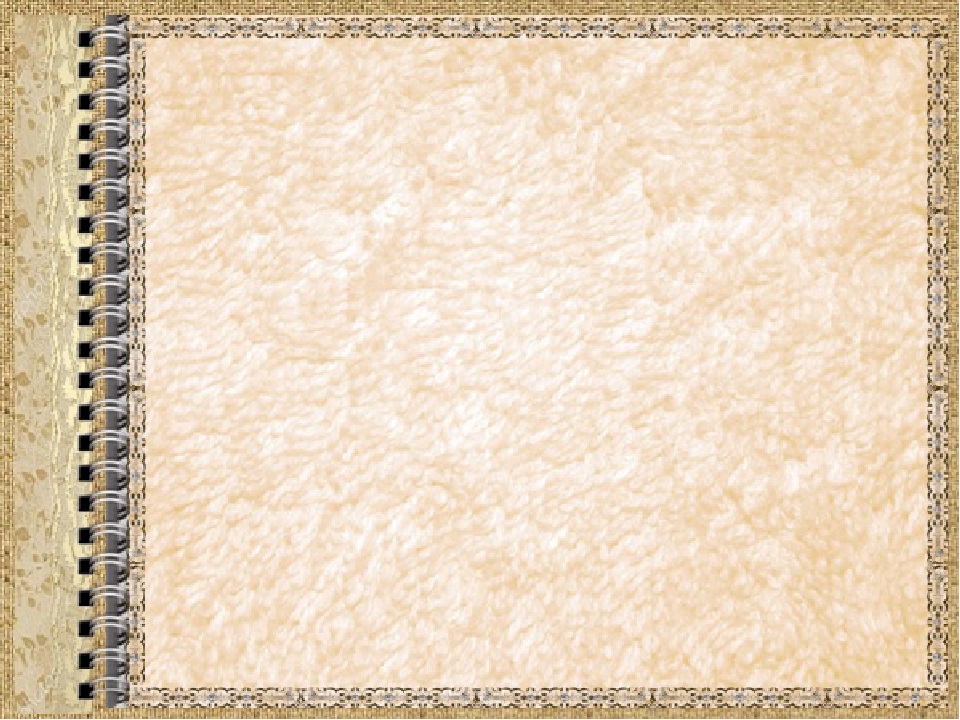 Травлення – у техніко – криміналістичному дослідженні документів один зі способів зміни змісту документа, за якого штрихи знебарвлюються під дією хімічних реактивів. При травленні речовина штрихів не видаляється з документа, а стає невидимою.
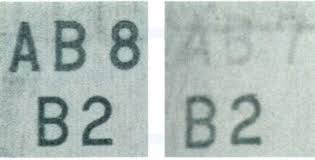 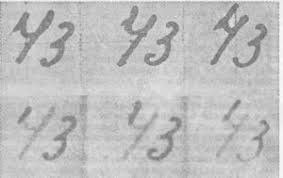 Методи виявлення механічної підчистки у документі
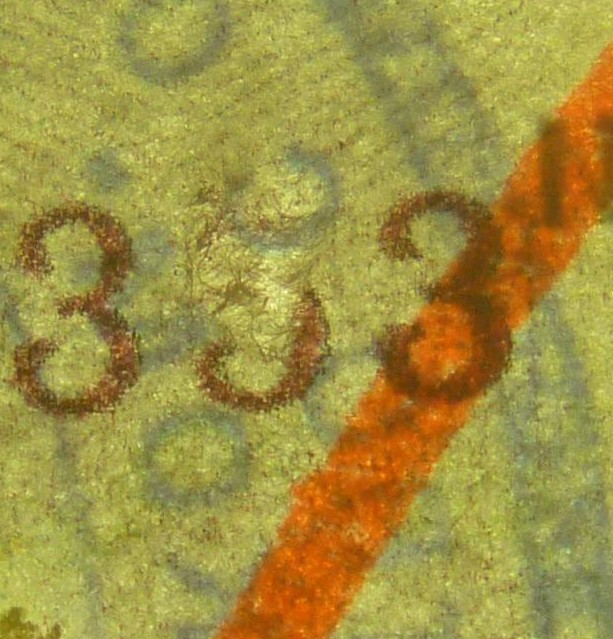 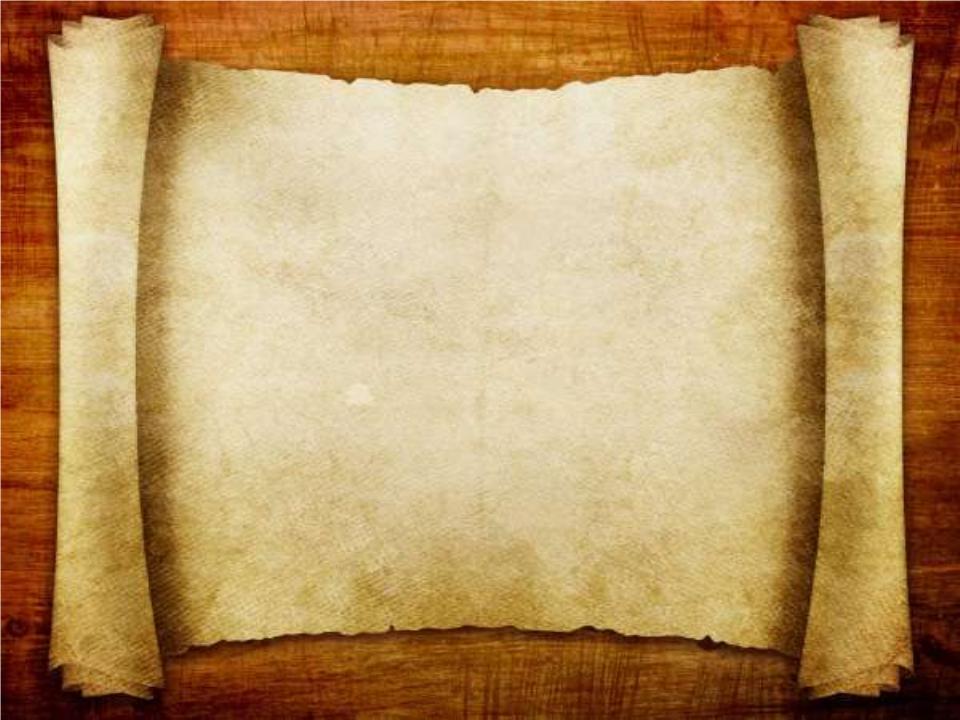 Серед об’єктів, що направляються на експертизу, значну кількість становлять документи, у яких замінюються фотокартки, аркуші або окремі  частини
Підробка фото та печатки у документі
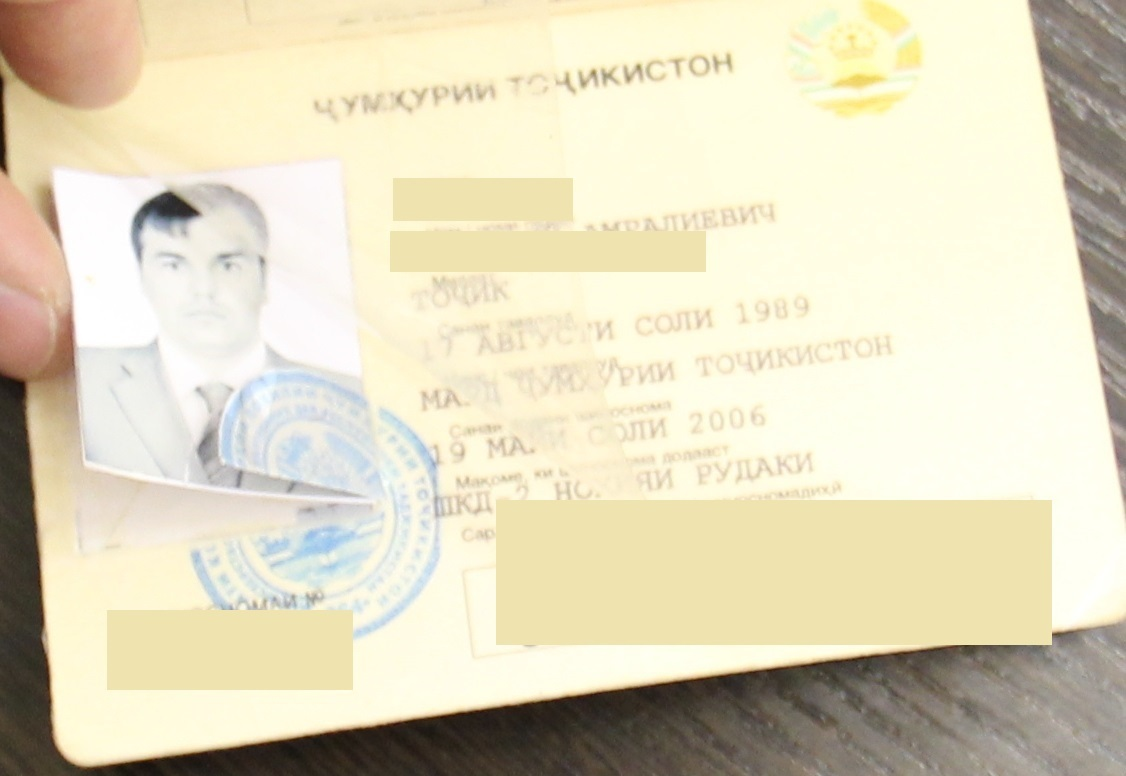 Фрагмент сторінки паспорта громадянина України з фото
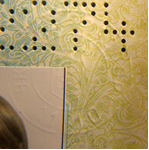 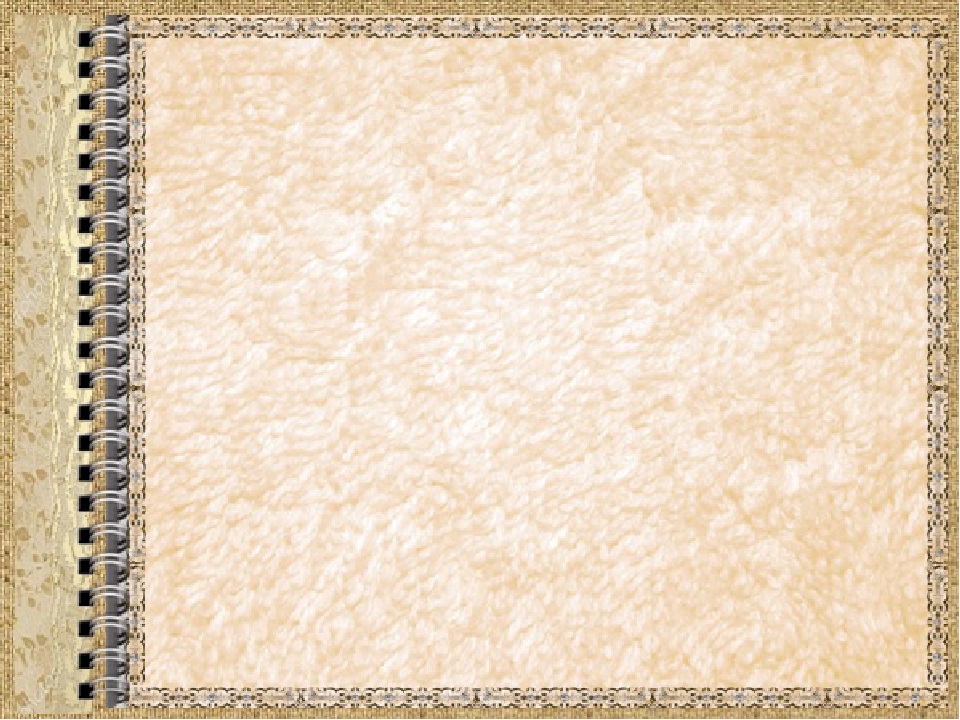 При повній заміні фотознімка на його місце наклеюють нову фотокартку з іншого документа.
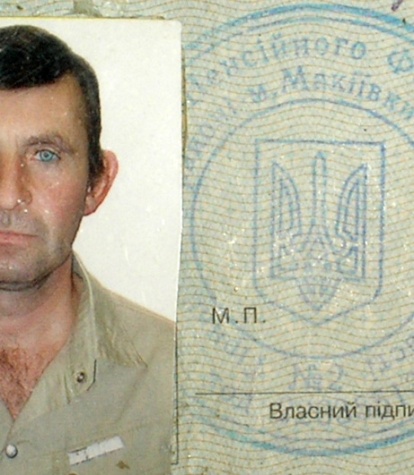 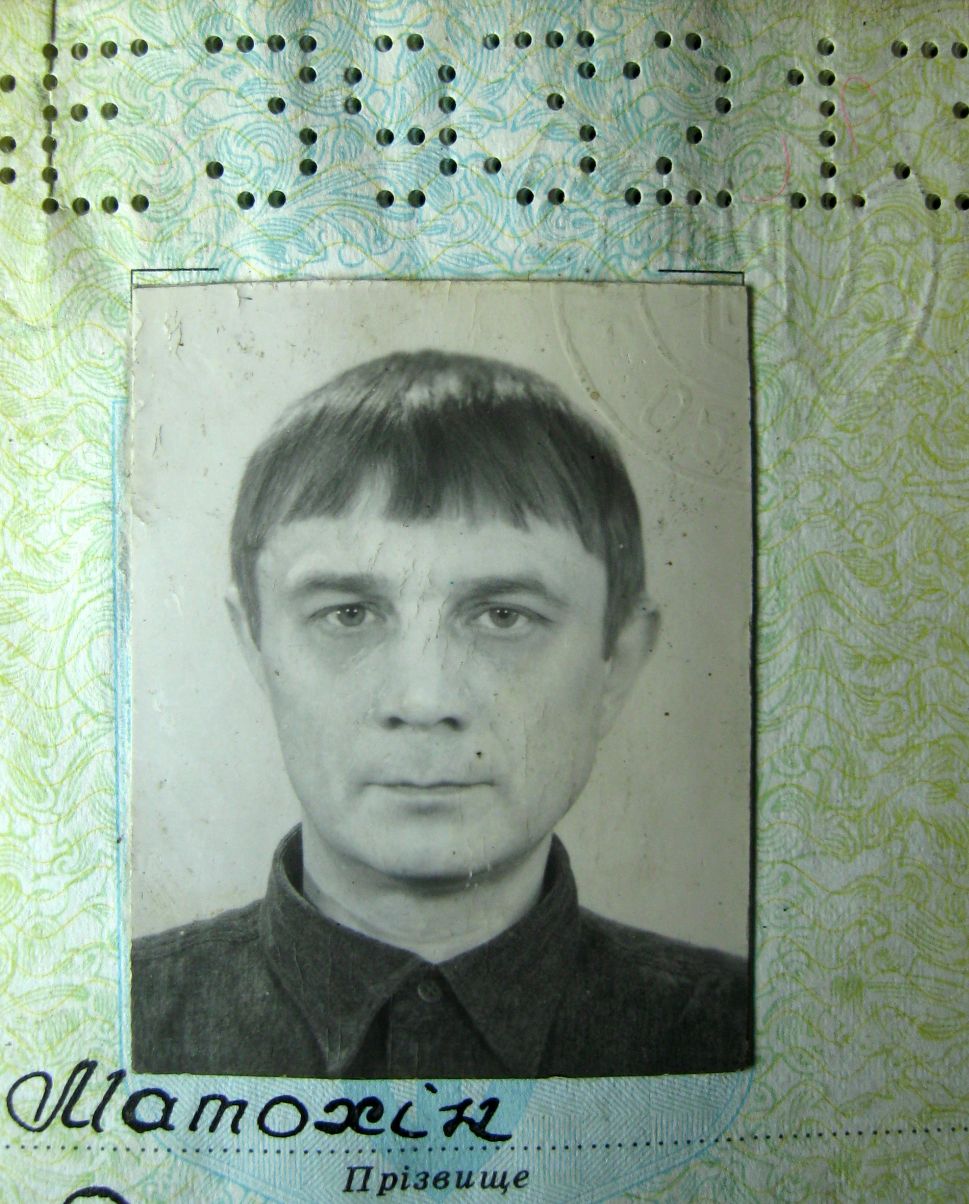 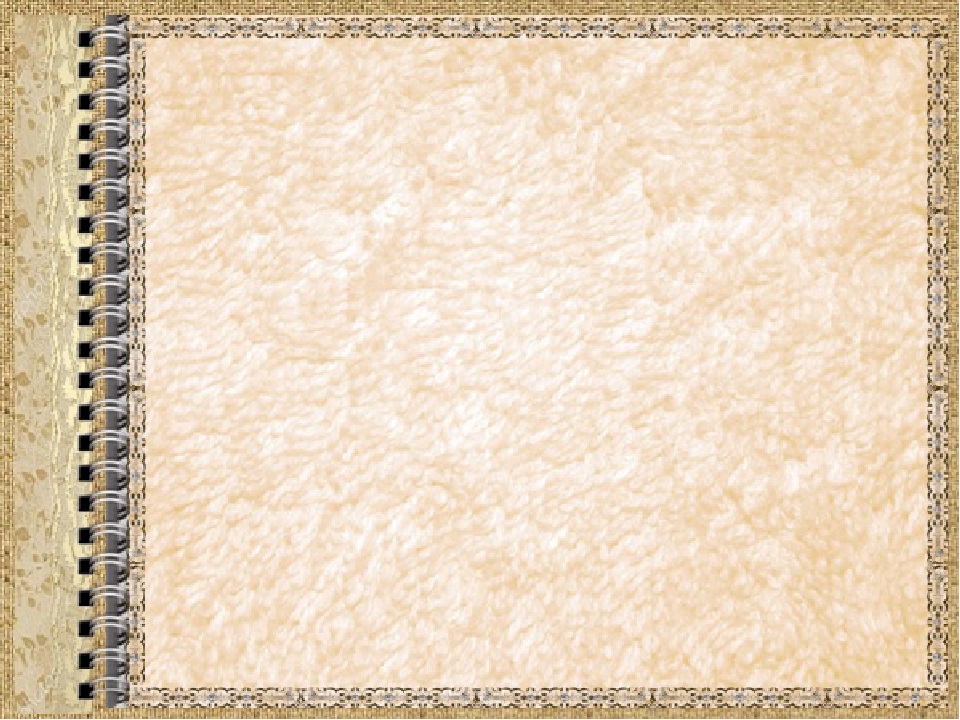 Часткову заміну фотознімка здійснюють по лінії ободка відбитка: робиться розріз, потім видаляють частину фотокартки із зображенням особи власника документа, а на це місце наклеюють відповідний фрагмент фотокартки іншої особи.
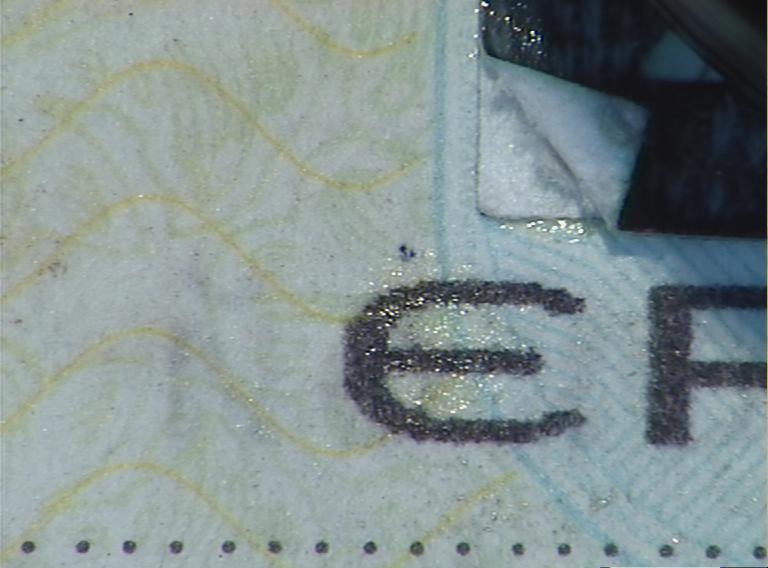 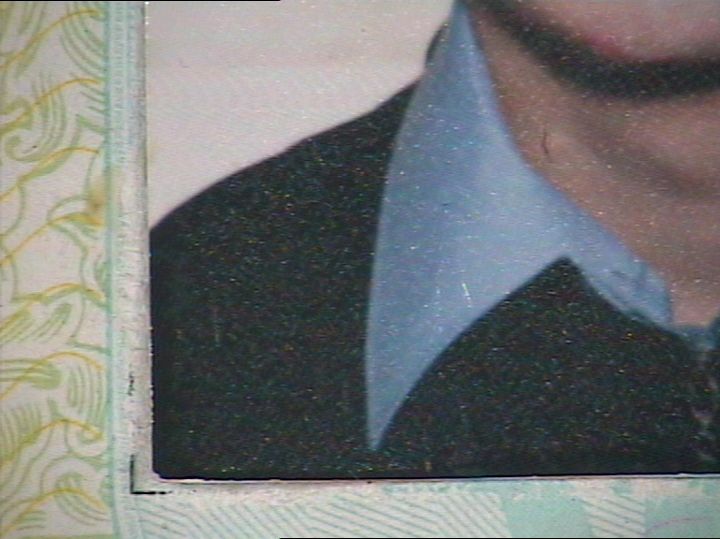 Збільшене зображення фрагменту сторінки паспорта з ознаками переклейки фото
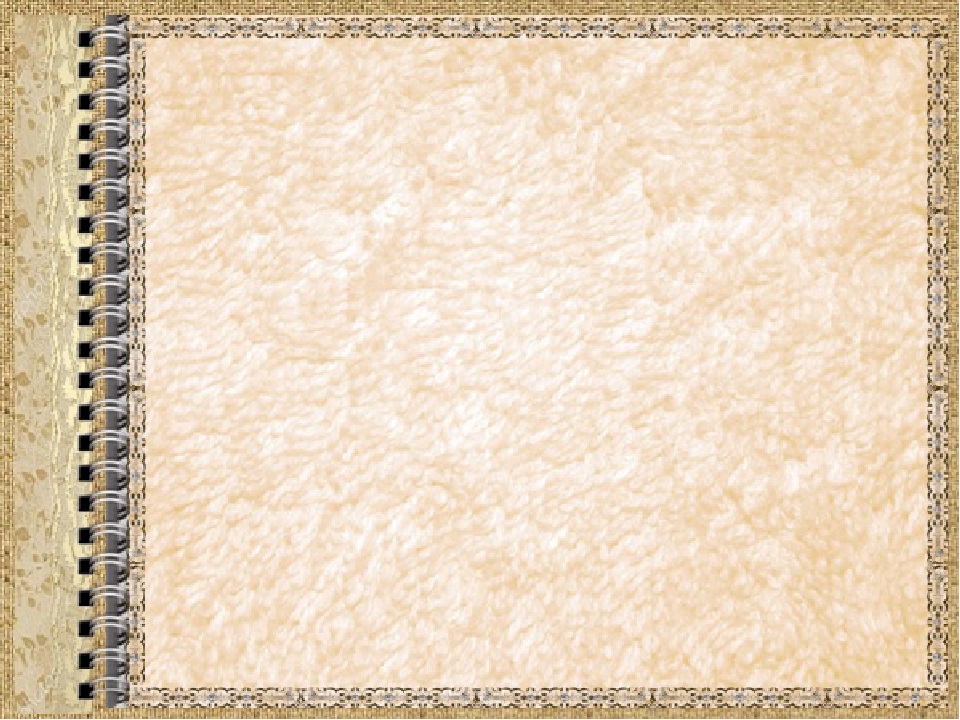 Заміна аркушів є одним зі способів зміни змісту тексту в документі. У документах, що складаються з кількох аркушів, найчастіше виривають подвійний аркуш і замінюють його подібним, але взятим з іншого документа. Іноді у документі заміняють не подвійний, а одинарний аркуш або його частину.
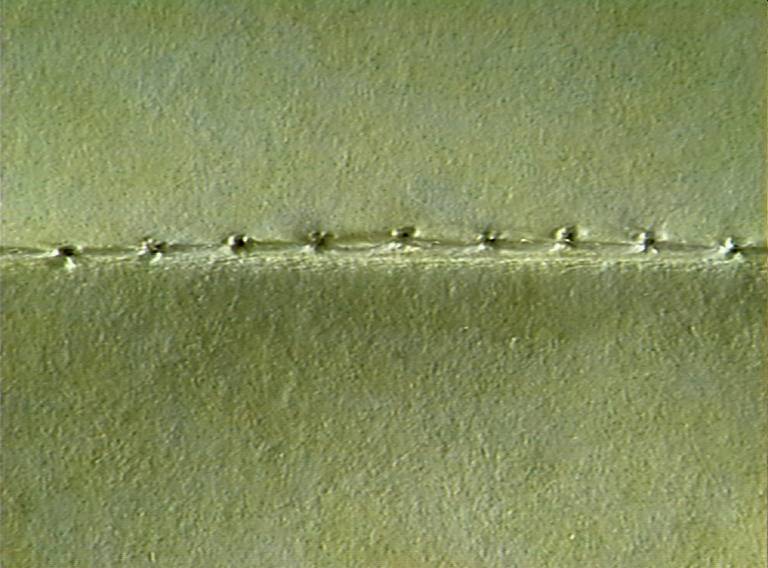 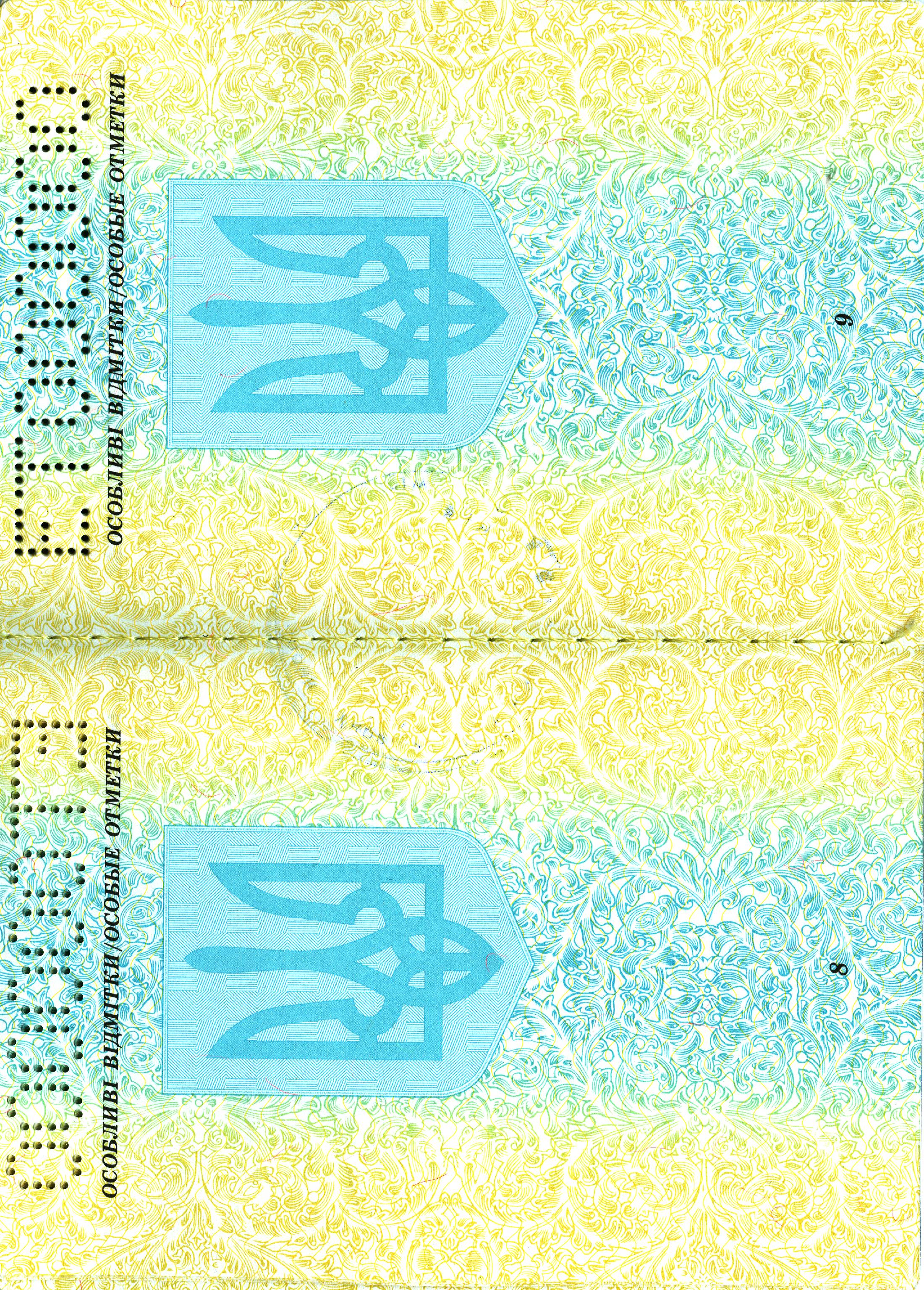 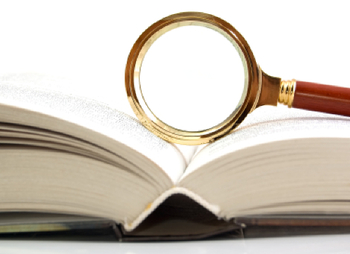 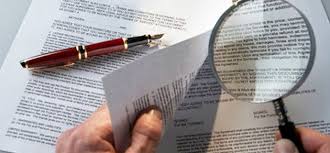 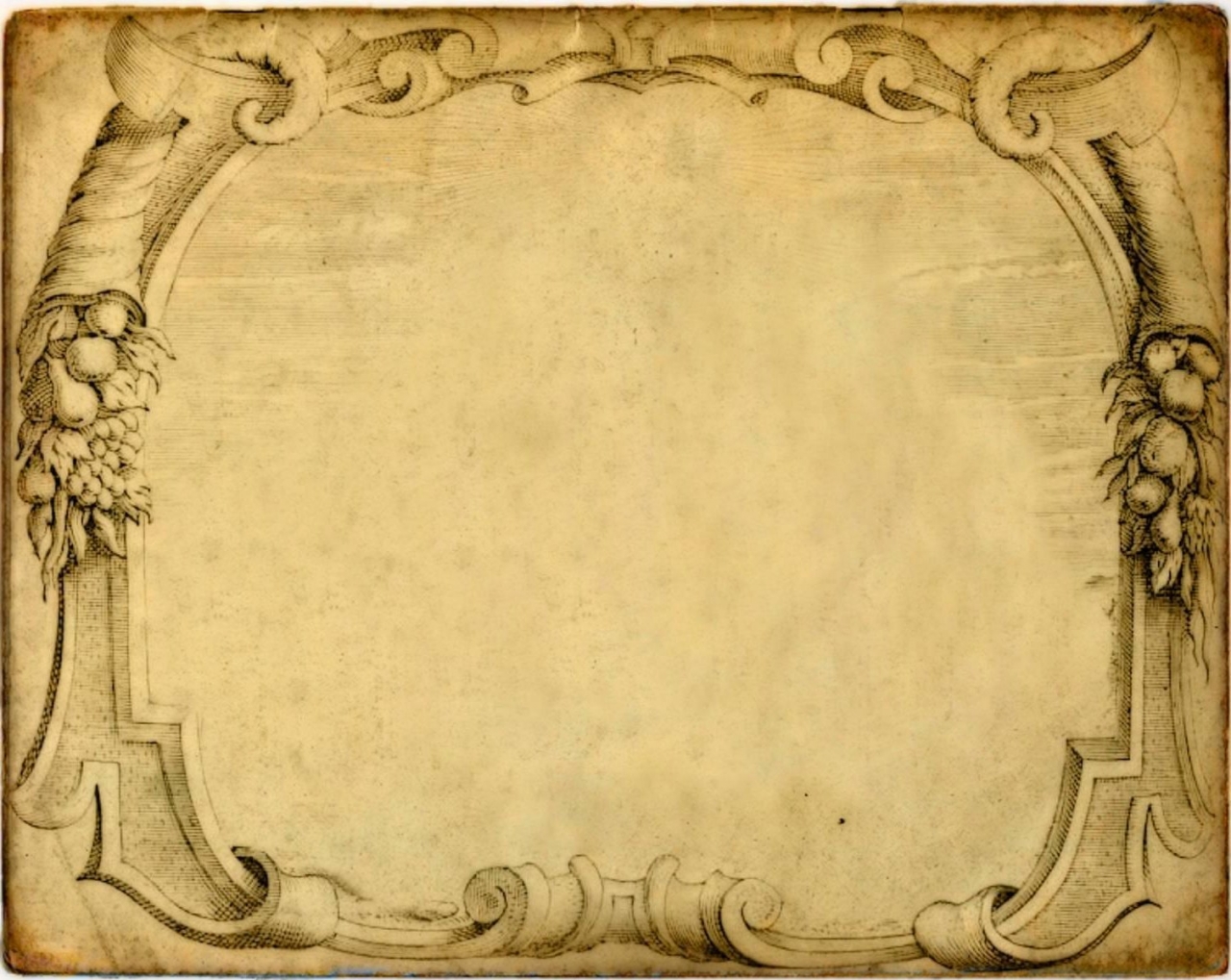 Незважаючи на встановлений державою захист документів від підроблення, злочинці знаходять шляхи його обходу та використовують їх для своєї злочинної мети. Тому знання ознак підробки і способів її виявлення має принципове значення.
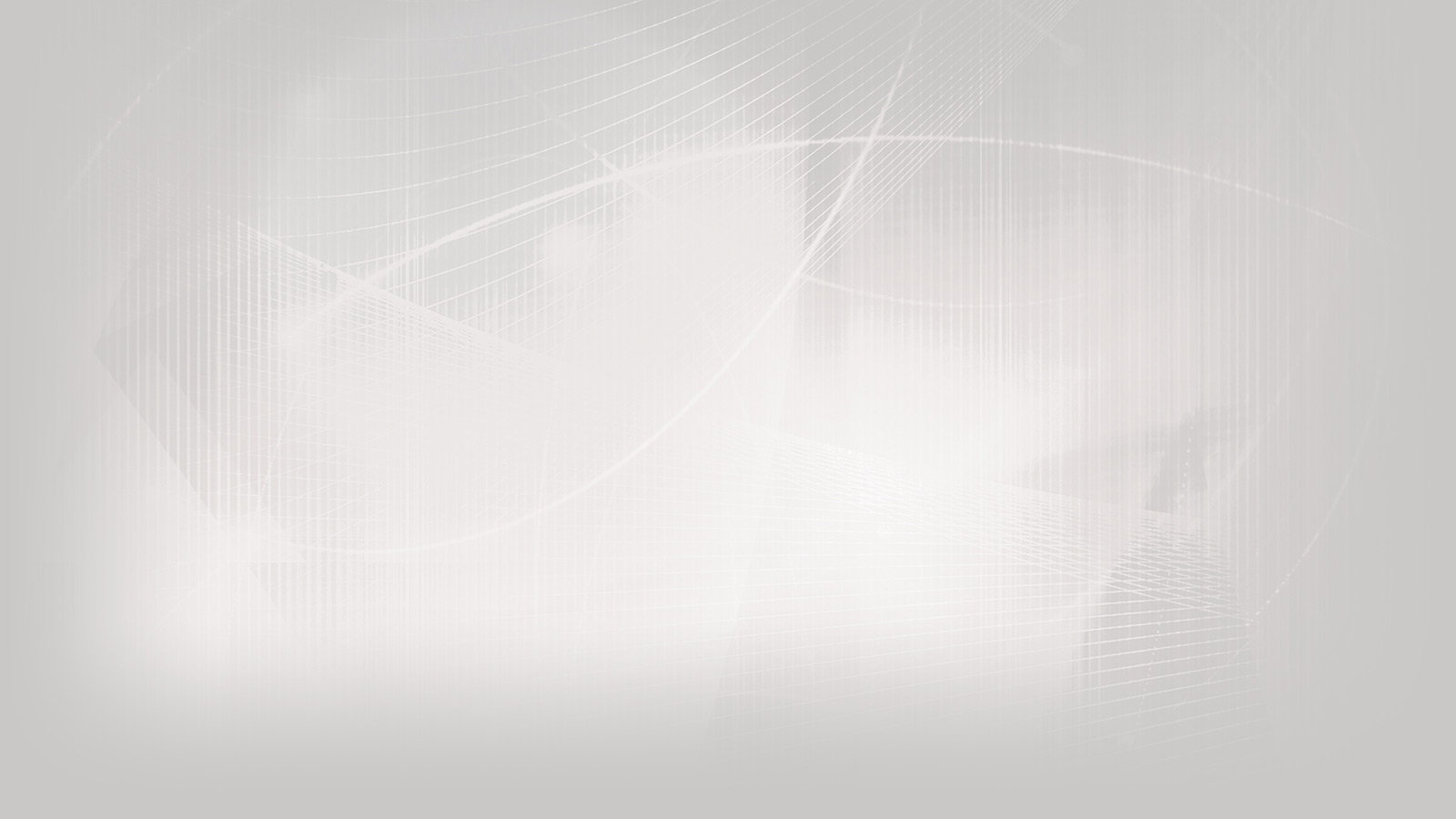 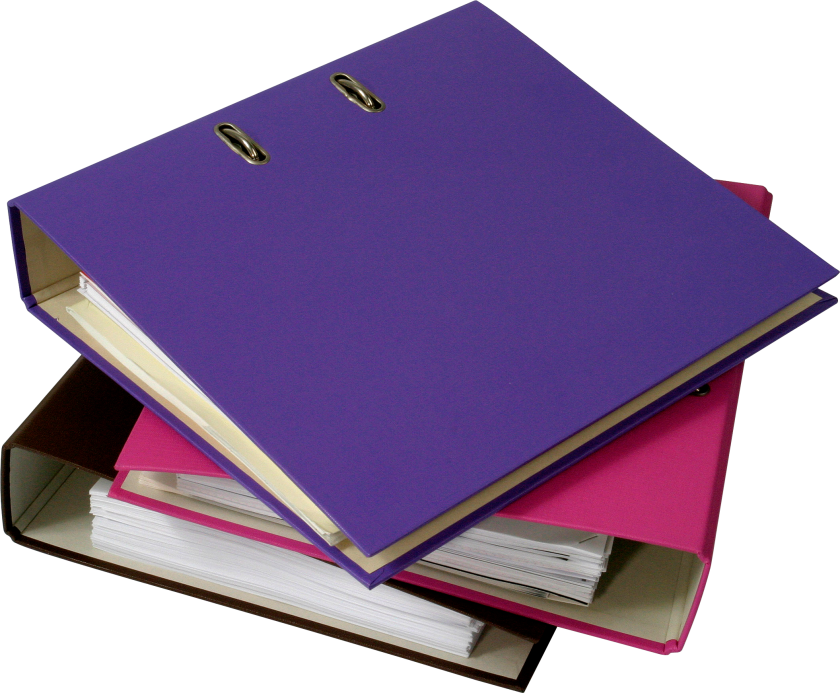 Дякую за увагу!
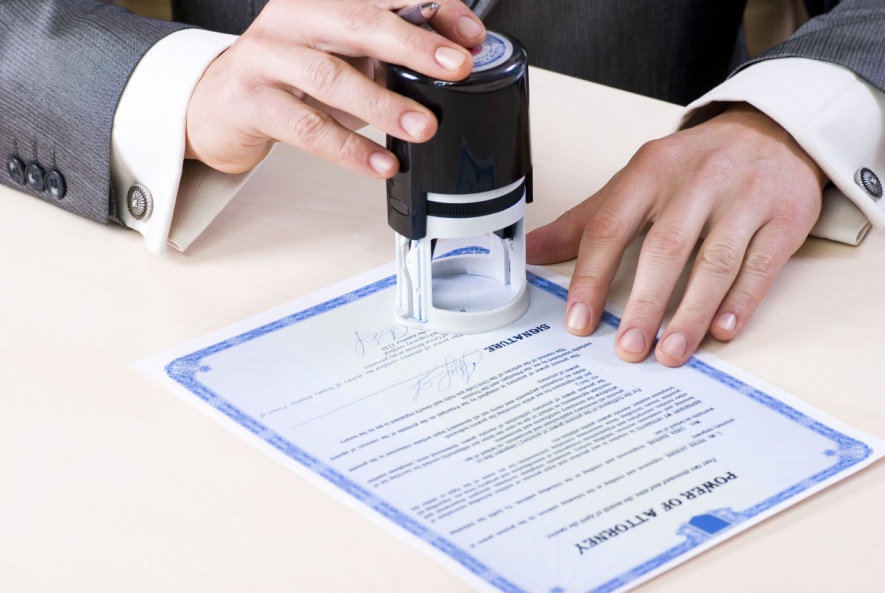 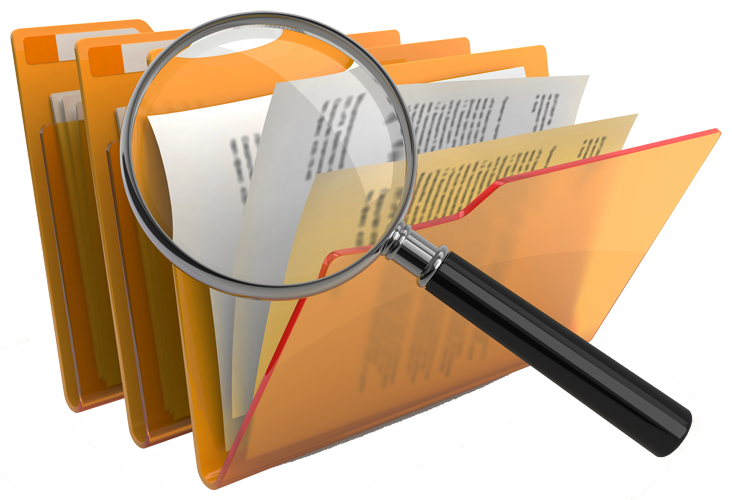